Técnica: Brainstorming con objetos
Propósito: Generar ideas de manera colaborativa sin utilizar la palabra (hablada o escrita).
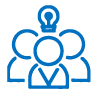 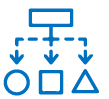 Participantes
Metodología
Equipos de trabajo
Facilitador(a)
Definir o establecer claramente el reto o problemática que los participantes deberán resolver en la sesión (se recomienda definirlo en forma de pregunta).
Con base en el punto anterior, seleccionar (antes de la sesión) aquellos objetos que podrán ayudar a los participantes a generar nuevas ideas; p. ej.:
Juguetes o materiales de construcción como Legos o bloques
Muñecos o figuras de acción para representar personas
Cuerda, alambre o hilo para representar conexiones
Palitos de madera (los que se usan en las brochetas) para representar direcciones
Papel (cartulinas, hojas de colores, etc.)
Cinta adhesiva
Plastilina
Vasos
Tela, botones, material de costura
Limpia pipas
Malla de alambre
Carritos de juguete
Evaluar que todos los participantes comprenden el objetivo de la actividad.
Dividir al grupo en equipos (4-6 personas) y proporcionar el material para que resuelvan el reto o problemática definido utilizando como inspiración el objeto proporcionado (dejar un par de minutos para que los participantes exploren los materiales).
Proporcionar de 25 a 30 minutos para que los participantes construyan la propuesta que busque resolver o dar respuesta al reto o problemática.
Indicar a los equipos que presenten su resultado y que entre todo el grupo discutan las ideas que surjan, y su posible aplicación. 
Presentar los resultados en un reporte escrito.
Materiales
Tiempo 
sugerido
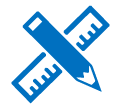 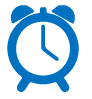 Materiales que se hayan seleccionado para la sesión.
Plantilla de trabajo de la técnica: Brainstorm con objetos.
90 minutos
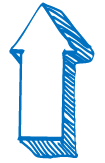 Técnica: Brainstorming con objetos
Propósito: Generar ideas de manera colaborativa sin utilizar la palabra (hablada o escrita).
HOJA DE PLANEACIÓN -  ORGANIZADOR(A)
Reto o problema a resolver: 
Defina, en forma de pregunta, cuál será el reto o problemática a resolver con el brainstorming.
Resultados esperados: 
Escriba qué espera durante y al término de la sesión para que tenga esto presente y pueda orientar o guiar al grupo de participantes.
Lista de materiales a utilizar: 
Enliste los materiales que requerirá para la sesión, incluyendo los objetos que servirán para construir las ideas.
Lista y organización de participantes
Enliste a las y los participantes para asegurar que tiene claridad de la densidad del grupo.  
Si trabajará en grupos pequeños puede enlistarlos por grupos o equipos de trabajo.
Agenda general
Defina una agenda general de la sesión para llevar un buen control del tiempo.
Técnica: Brainstorming con objetos
Propósito: Generar ideas de manera colaborativa sin utilizar la palabra (hablada o escrita).
HOJA DE TRABAJO
La idea del brainstorming con uso de objetos es limitar el uso del lenguaje oral y/o escrito para la generación de ideas. Por tanto, la plantilla de trabajo se reduce a generar un reporte final en donde se plasmen los resultados de la sesión.
Reto o problema a resolver:
Ideas finales o seleccionadas para siguientes etapas:
Ideas generadas: